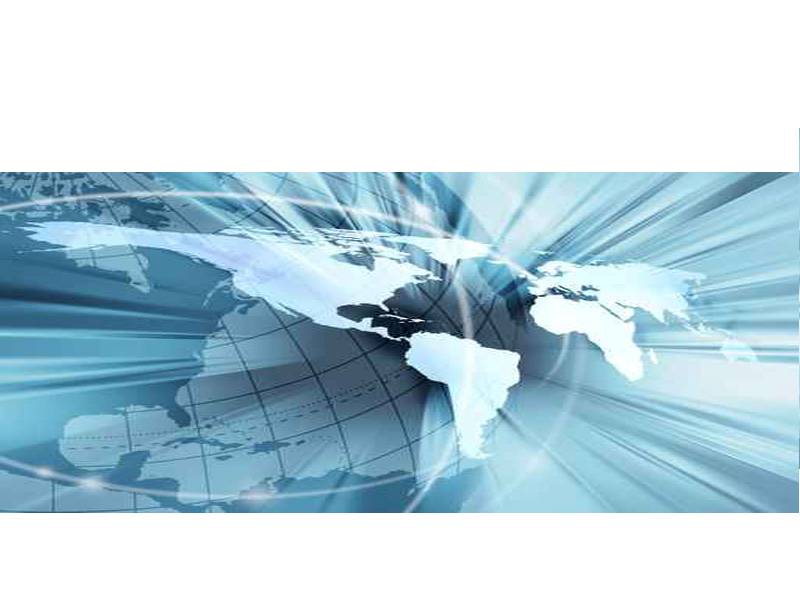 Территориальная идентичность в странах СНГ
 Некоторые результаты сравнительных исследований
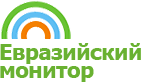 03.07.2017
Кем Вы лично считаете (ощущаете) себя в первую очередь? (2014)
Кем Вы лично считаете (ощущаете) себя в первую очередь? (2016)
Подробности и комментарии
Более подробная информация о проекте «Евразийский монитор» может быть предоставлена по дополнительному запросу. 
	
E-mail: info@eurasiamonitor.org

	Web-site: www.eurasiamonitor.org
Международное исследовательское агентство «Евразийский монитор»
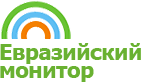